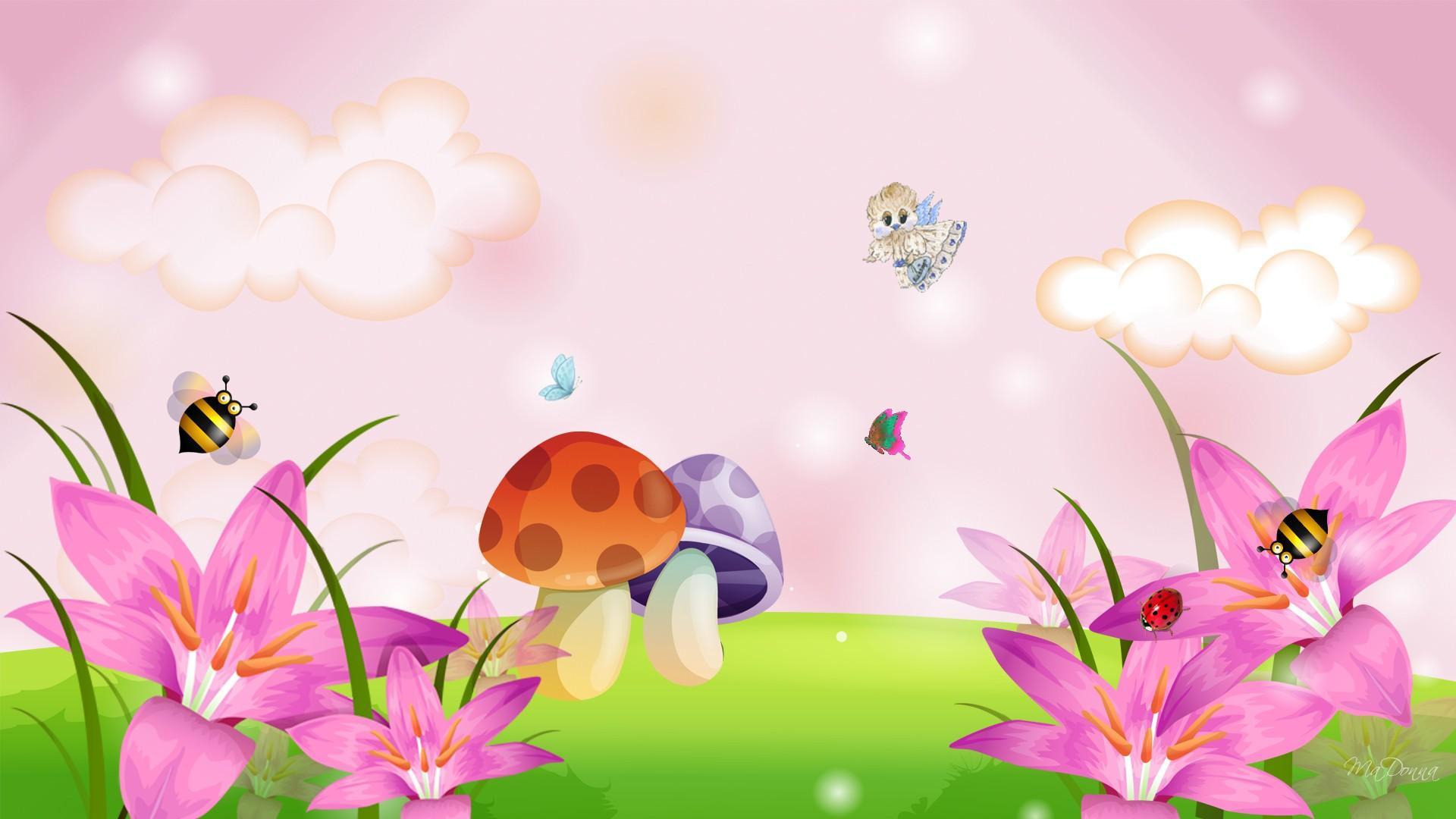 PHÒNG GIÁO DỤC QUẬN LONG BIÊN
   TRƯỜNG MẦM NON GIANG BIÊN
Hội Thi: Bé khỏe – Bé khéo
Lĩnh vực: Phát triển vận động
Đề tài: Đập Và Bắt Bóng Tại chỗ
Trò chơi: Bị mắt bắt dê

Đối tượng: Trẻ 4-5 tuổi

Giáo Viên: Nguyễn Thị Thường
                 Nguyễn Thị Bích Phượng
A
Khởi động
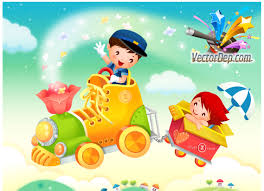 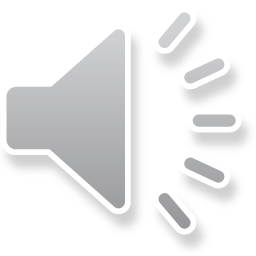 Phần 1: Bé vui khỏe
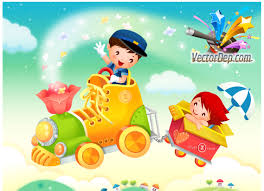 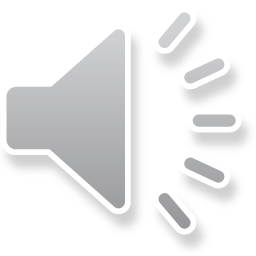 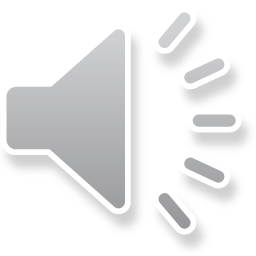 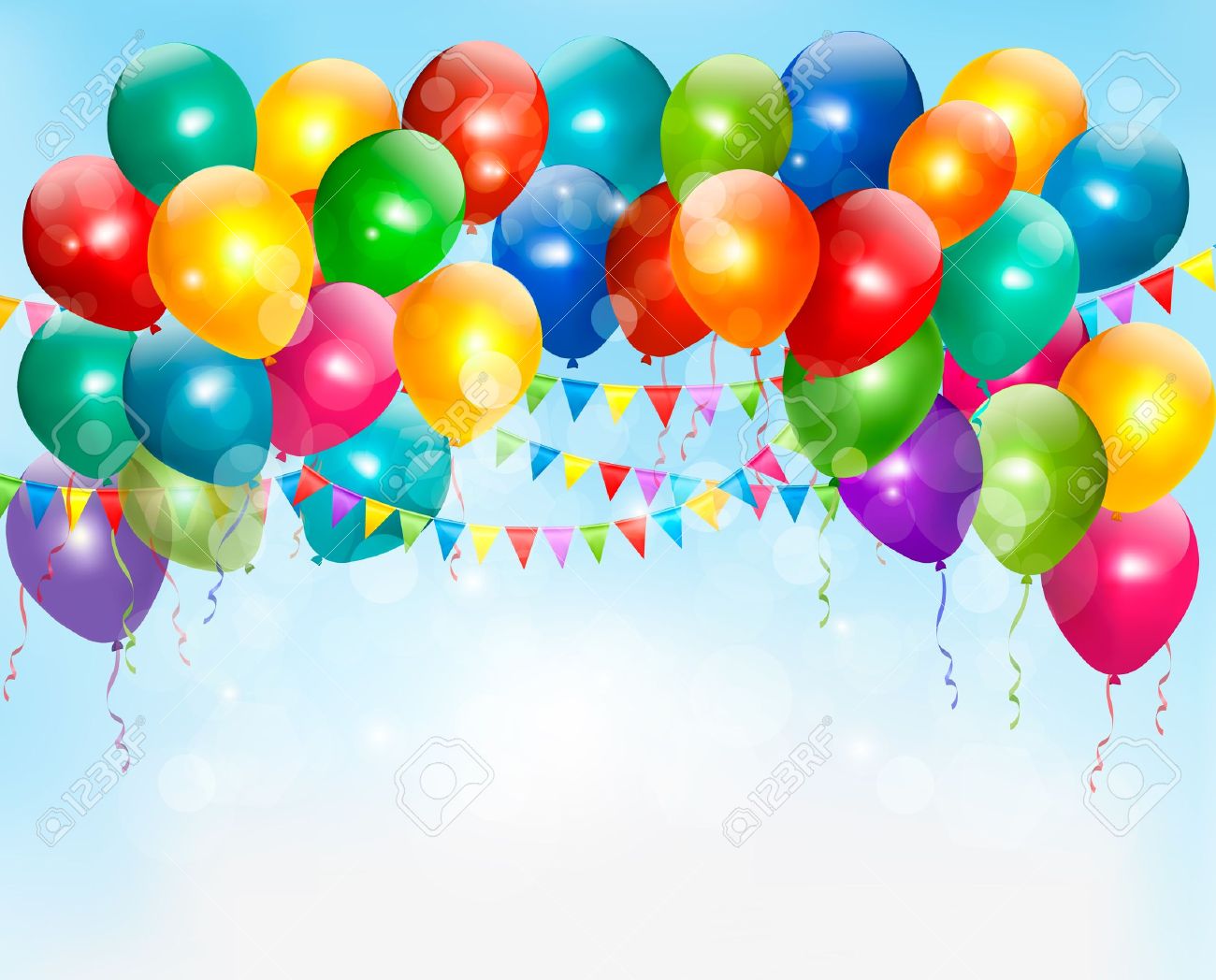 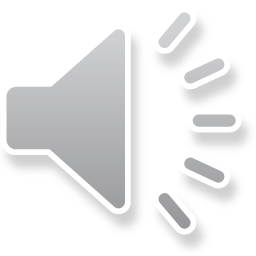 Phần 2: Thử tài bé yêu
.
VĐCB: 
Đập Và Bắt Bóng Tại Chỗ
Phần 3: Ai nhanh hơn
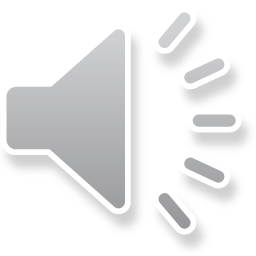 TCVĐ: Bịt mắt bắt dê
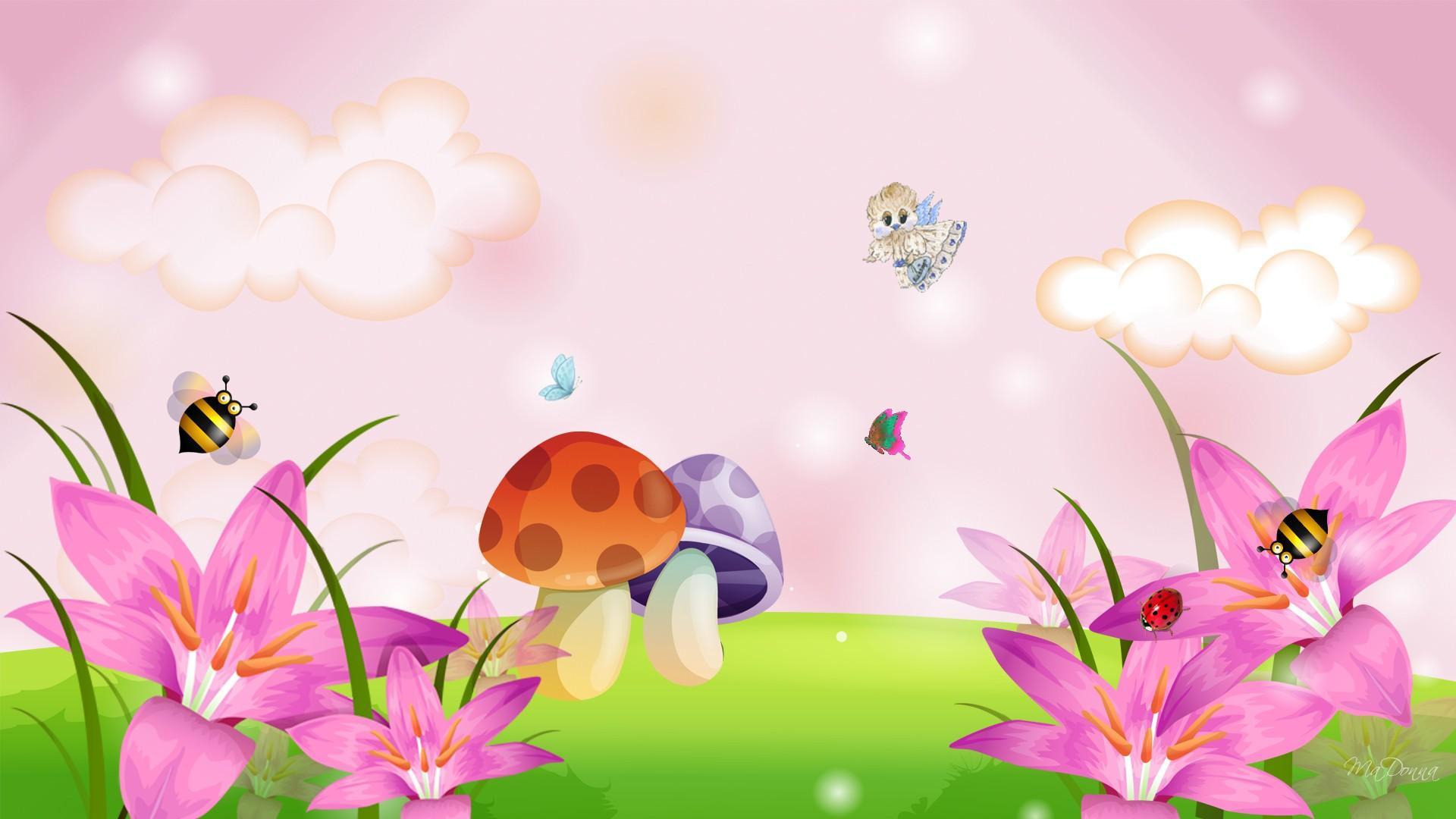 HỒI  TĨNH
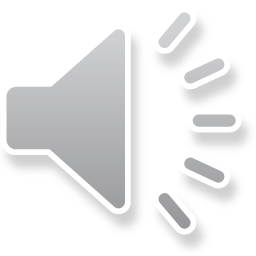 Buổi học kết thúc.
Tạm biệt và hẹn gặp lại!